How To Draw Well in Paper
Ye Yu & Hui Chen
Oct 2016
1
Outline
Groups of Different Softwares
Data plotting
Schematic diagram 
Data Visualization
One Example
Matplotlib
More Examples
2
Data plotting
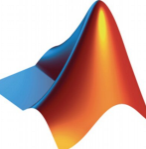 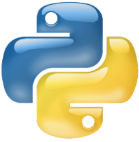 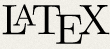 3
[Speaker Notes: Overview of different type of drawing softwares
Next Application Examples]
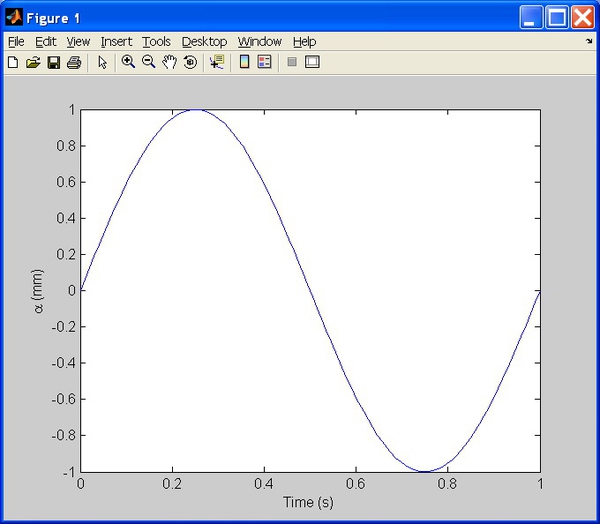 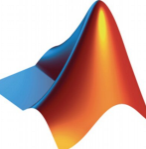 Matlab
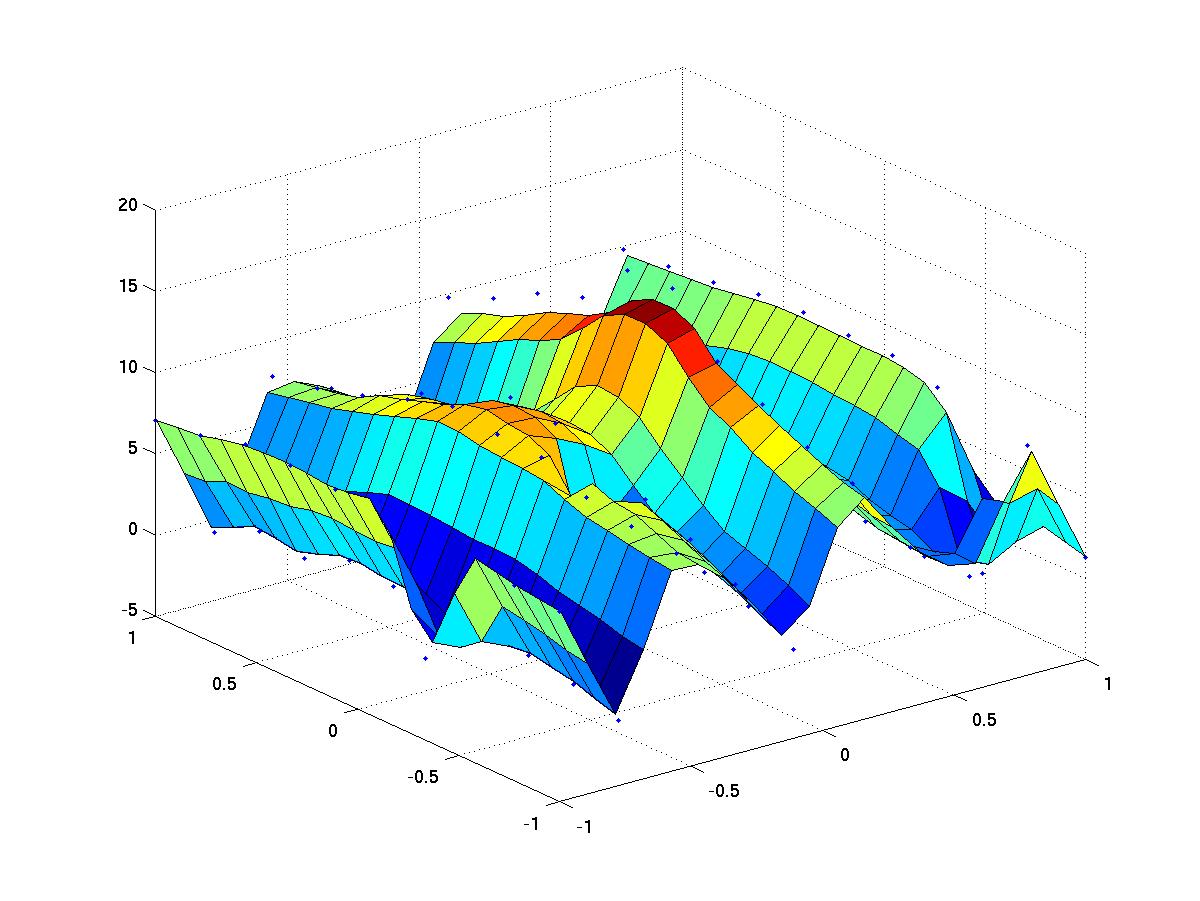 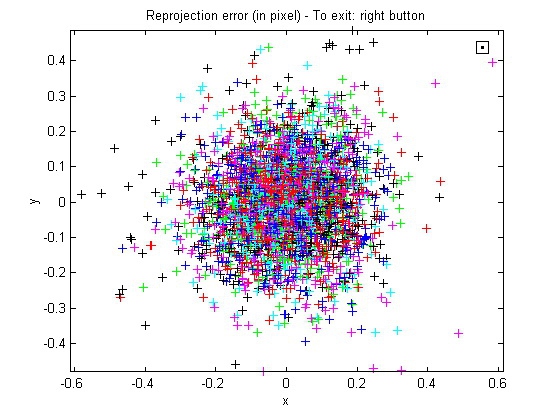 4
Zigzag shape
[Speaker Notes: Basic function to draw 2D 3D images]
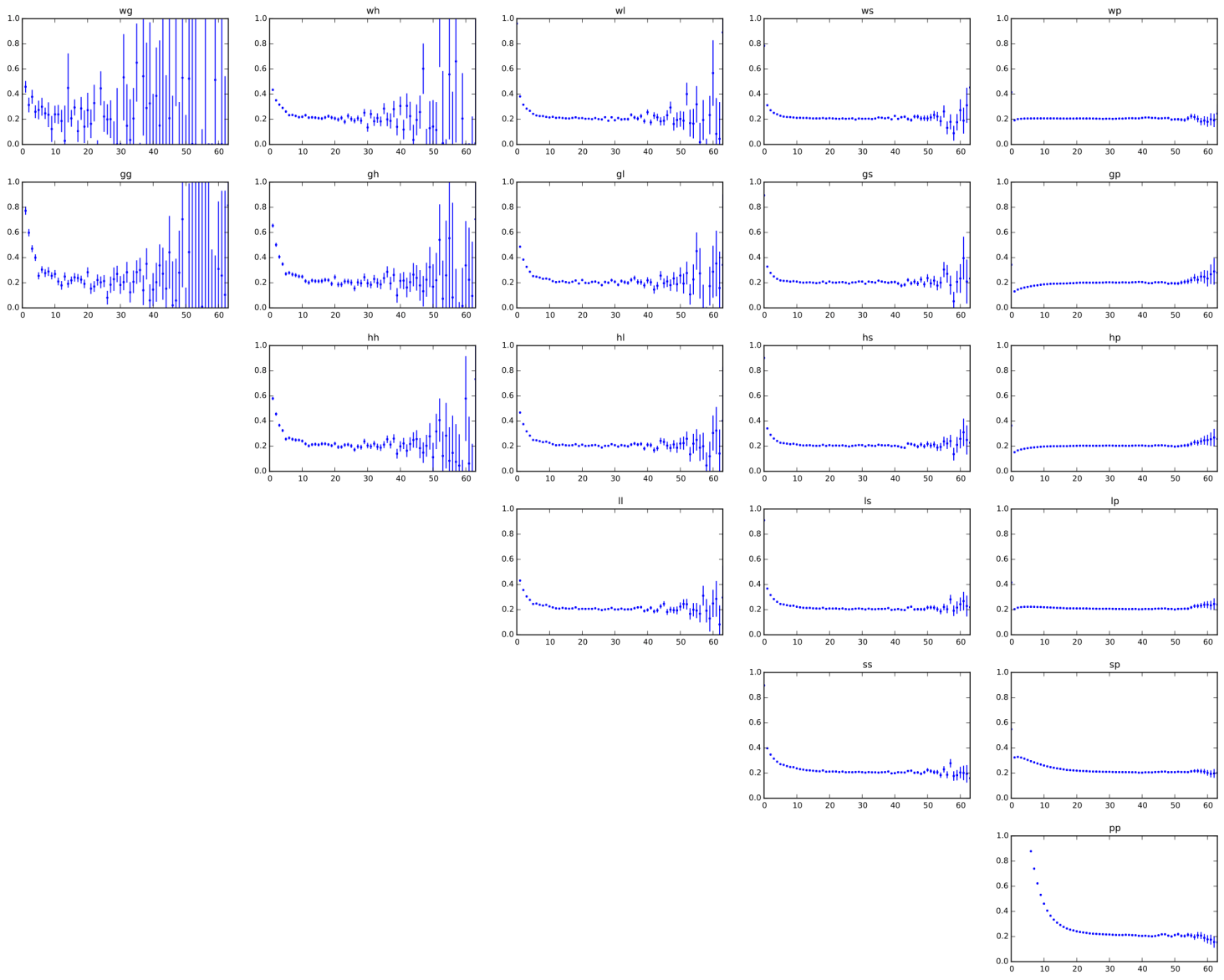 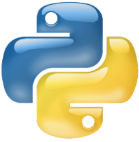 -Matplotlib
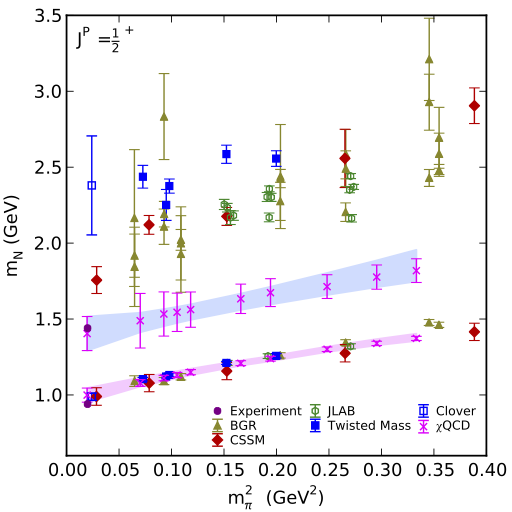 5
Overall interaction between LaTeX documents 
Resources and codes community http://tex.stackexchange.com/
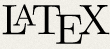 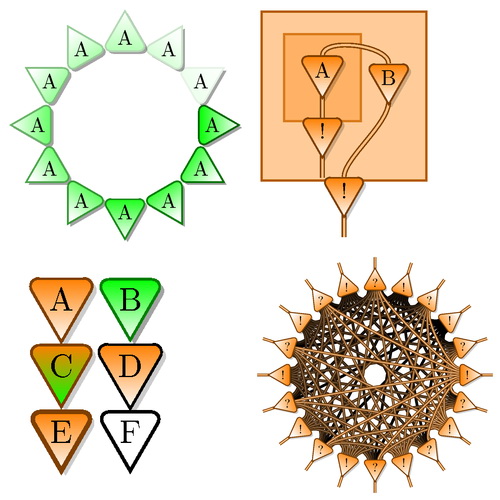 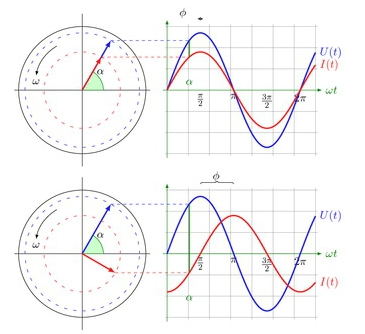 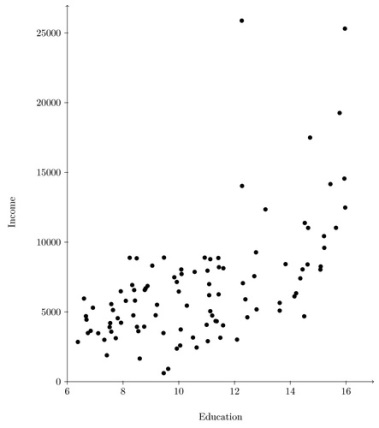 Scatter
Curve
Logic
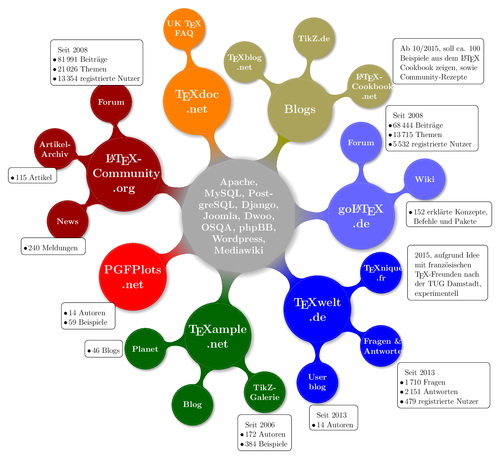 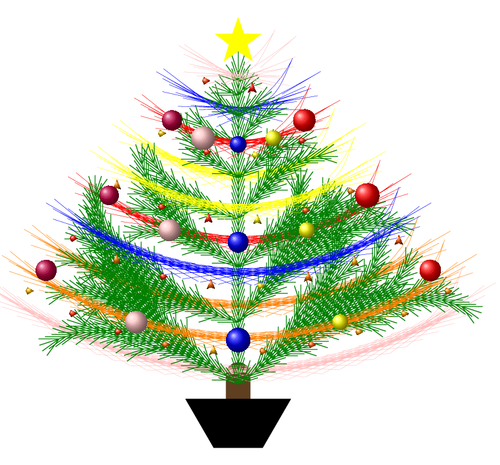 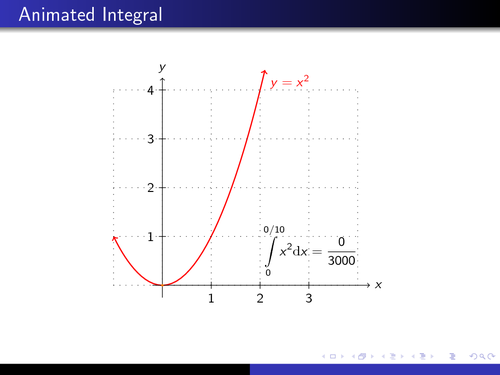 6
Structure
Animated definite integral
Christmas fractal tree
Schematic diagram
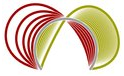 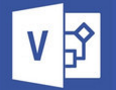 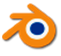 7
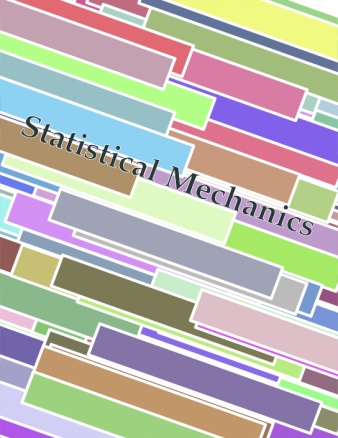 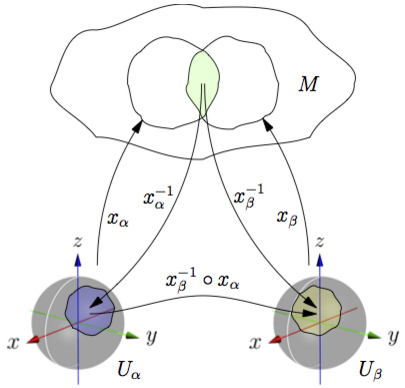 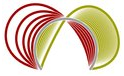 Metapost
Book cover
Mathematic model
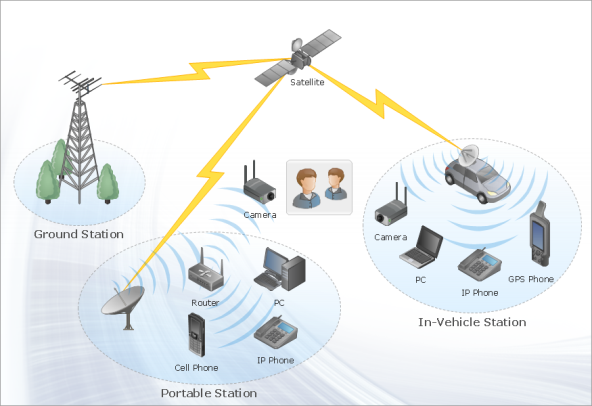 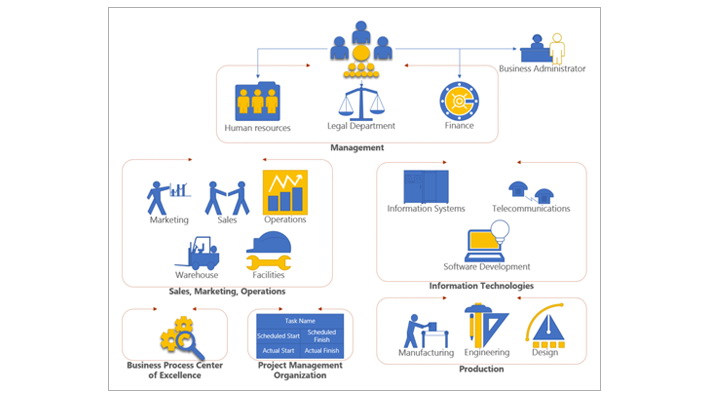 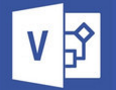 Visio
Communication model
Flow Chart
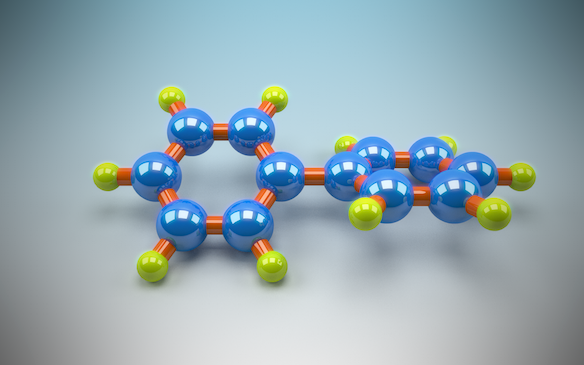 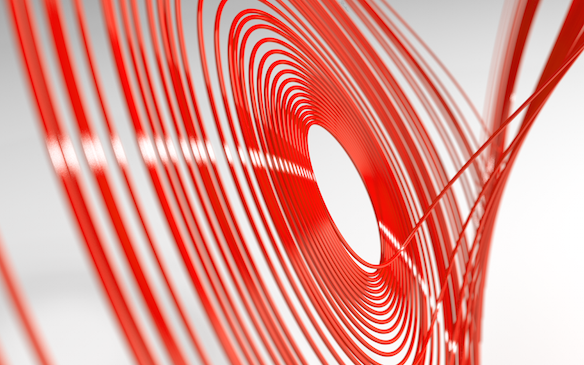 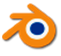 Blender
8
Lorentzian line
molecule
Data Visualization
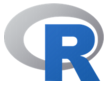 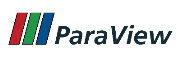 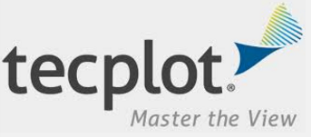 9
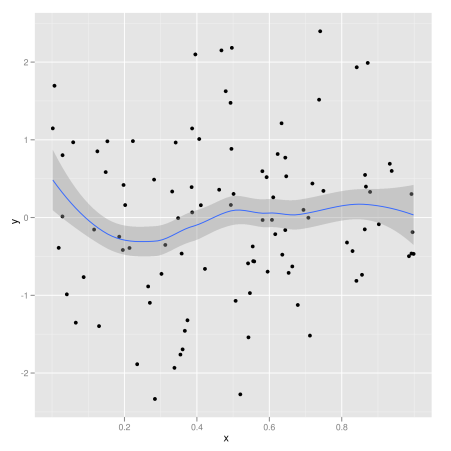 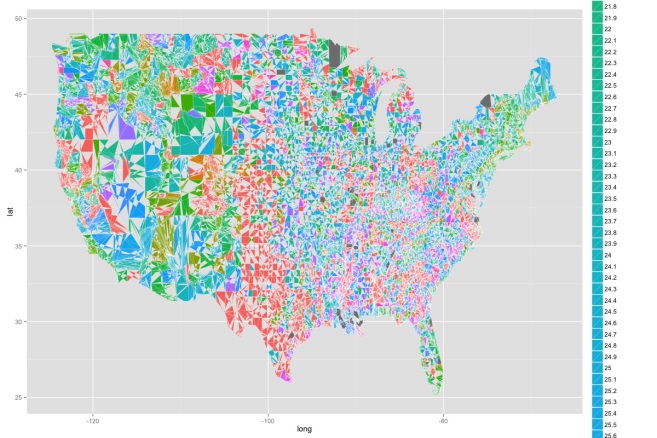 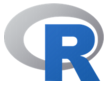 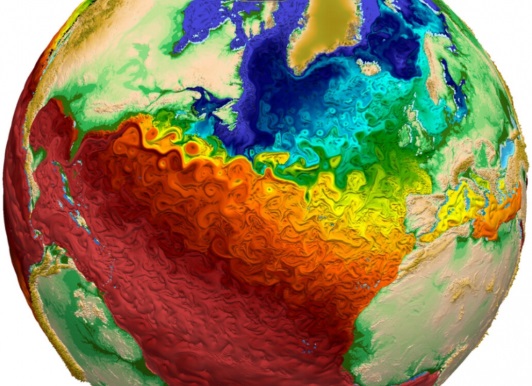 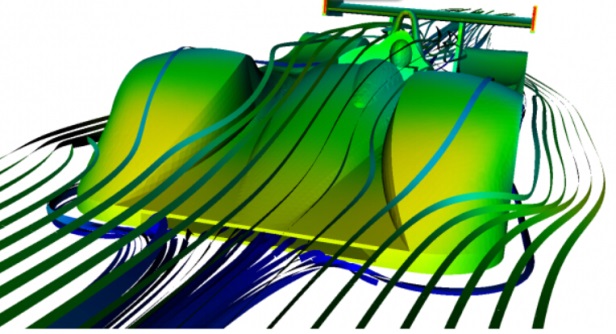 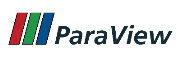 Airflow of the racing car
Global temperature distribution
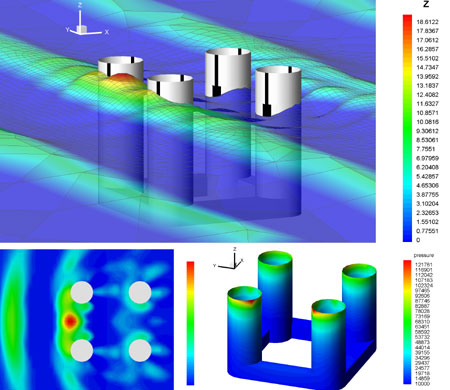 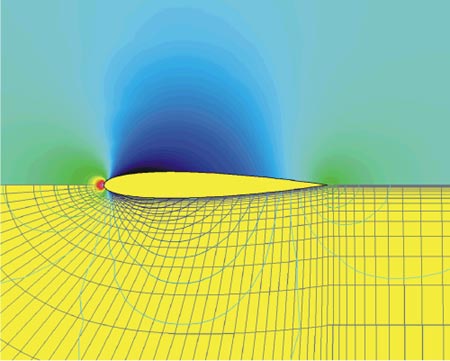 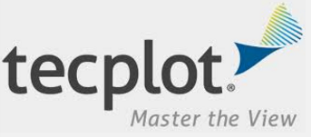 10
Airflow of  the aircraft wing
Offshore drilling platform
Summary
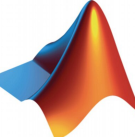 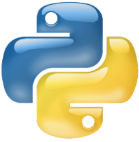 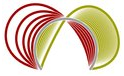 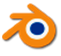 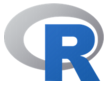 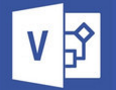 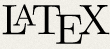 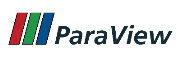 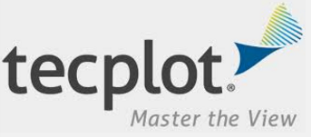 11
Outline
Groups of Different Softwares
Data plotting
Schematic diagram 
Data Visualization
One Example
Matplotlib
More Examples
12
One Example
PYTHON
matplotlib
13
[Speaker Notes: More delicate/smooth]
Anaconda
Anaconda is a completely free Python distribution (including for commercial use and redistribution). It includes over 195 of the most popular Python packages for science, math, engineering, data analysis.
14
IDE: Spyder
15
Function Figure
import numpy as np
import matplotlib.pyplot as plt
x = np.linspace(0, 2 * np.pi, 100)
y1 = np.sin(x)
y2 = np.sin(3 * x)
plt.fill(x, y1, 'b', x, y2, 'r', alpha=0.3)
plt.show()
16
[Speaker Notes: Transparency
Alpha:0~1]
Scatter Figure
plt.scatter(x, y, s=area, alpha=0.5)
17
3D Figure
ax.plot_surface(X, Y, Z, rstride=8, cstride=8, alpha=0.3) 
cset = ax.contourf(X, Y, Z, zdir='z', offset=-100, cmap=cm.coolwarm) 
cset = ax.contourf(X, Y, Z, zdir='x', offset=-40, cmap=cm.coolwarm) 
cset = ax.contourf(X, Y, Z, zdir='y', offset=40, cmap=cm.coolwarm)
18
[Speaker Notes: Rstride: line on y direction
Cstride: line on the x direction]
Vector Field Figure
plt.streamplot(X, Y, U, V, color=U, linewidth=2, cmap=plt.cm.autumn) plt.colorbar()
19
[Speaker Notes: If color=V, color will be opposite]
Networking
plt.triplot(x, y, triangles, 'go-') 
plt.title('triplot of user-specified triangulation') 
plt.xlabel('Longitude (degrees)')
plt.ylabel('Latitude (degrees)')
20
Polarization Figure
ax = plt.subplot(111, polar=True) 
bars = ax.bar(theta, radii, width=width, bottom=0.0)
21
[Speaker Notes: Bottom is the inside start point of each sector]
Pie Charts
n = 20 
Z = np.random.uniform(0,1,n) 
pie(Z)
show()
22
Scatter and Histogram
scatter()
hist()
23
Plotly
makes interactive, publication-quality graphs online

http://nbviewer.jupyter.org/github/plotly/python-user-guide/blob/master/s0_getting-started/s0_getting-started.ipynb
24
Xkcd Style
http://jakevdp.github.io/blog/2013/07/10/XKCD-plots-in-matplotlib/

plt.xkcd()
25
[Speaker Notes: comic]
Steps To Make
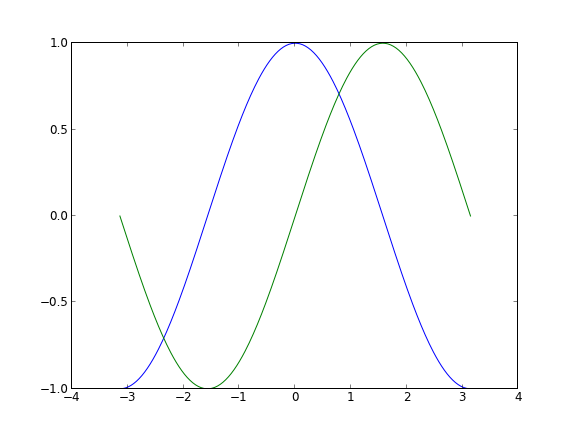 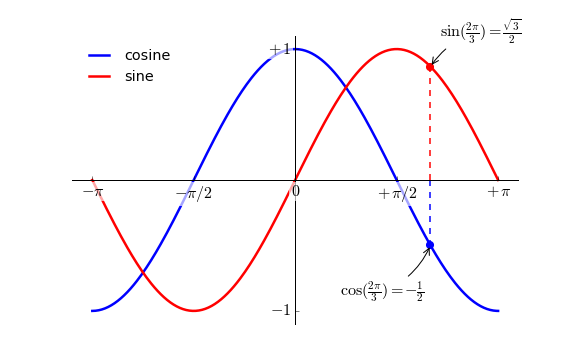 26
Default Figure
X = np.linspace(-np.pi, np.pi,256,endpoint=True)
C,S = np.cos(X), np.sin(X)

plot(X,C)
plot(X,S)

show()
27
Change Color and Width
figure(figsize=(10,6), dpi=80) 
plot(X, C, color="blue", linewidth=2.5, linestyle="-") 
plot(X, S, color="red", linewidth=2.5, linestyle="-")
28
[Speaker Notes: First of all, we want blue and sine cosine is is red, their lines are slightly thicker. We will also change the image size slightly to make it a bit wider.]
Set Boundary
xlim(X.min()*1.1, X.max()*1.1) ylim(C.min()*1.1, C.max()*1.1)
29
[Speaker Notes: The current image boundary is a bit too tight a little, and we want to set aside a little space to make data points more clearly.]
Set Tick Labels
xticks([-np.pi, -np.pi/2, 0, np.pi/2, np.pi], [r'$-\pi$', r'$-\pi/2$', r'$0$', r'$+\pi/2$', r'$+\pi$'])

yticks([-1, 0, +1], [r'$-1$', r'$0$', r'$+1$'])
30
[Speaker Notes: The current scale is not ideal, because they don't show is the cosine values we are interested in (+ / - + / - PI, PI / 2). We will change them let them explicitly only those values.]
Moving Spines
ax = gca()
ax.spines['right'].set_color('none')
ax.spines['top'].set_color('none')
ax.xaxis.set_ticks_position('bottom')
ax.spines['bottom'].set_position(('data',0))
ax.yaxis.set_ticks_position('left')
ax.spines['left'].set_position(('data',0))
31
[Speaker Notes: Spines are the lines connecting the axis tick marks and noting the boundaries of the data area. They can be placed at arbitrary positions and until now, they were on the border of the axis. We'll change that since we want to have them in the middle. Since there are four of them (top/bottom/left/right), we'll discard the top and right by setting their color to none and we'll move the bottom and left ones to coordinate 0 in data space coordinates.]
Add a Legend
plot(X, C, color="blue", linewidth=2.5, linestyle="-", label="cosine") 
plot(X, S, color="red", linewidth=2.5, linestyle="-", label="sine") 

legend(loc='upper left')
32
[Speaker Notes: Let's add a legend in the upper left corner. This only requires adding the keyword argument label (that will be used in the legend box) to the plot commands.]
Annotate Some Points
t = 2*np.pi/3
plt.plot([t,t],[0,np.cos(t)], color ='blue', linewidth=1.5, linestyle="--")
plt.scatter([t,],[np.cos(t),], 50, color ='blue')

plt.annotate(r'$\sin(\frac{2\pi}{3})=\frac{\sqrt{3}}{2}$',
             xy=(t, np.sin(t)), xycoords='data',
             xytext=(+10, +30), textcoords='offset points', fontsize=16,
             arrowprops=dict(arrowstyle="->", connectionstyle="arc3,rad=.2"))

plt.plot([t,t],[0,np.sin(t)], color ='red', linewidth=1.5, linestyle="--")
plt.scatter([t,],[np.sin(t),], 50, color ='red')

plt.annotate(r'$\cos(\frac{2\pi}{3})=-\frac{1}{2}$',
             xy=(t, np.cos(t)), xycoords='data',
             xytext=(-90, -50), textcoords='offset points', fontsize=16,
             arrowprops=dict(arrowstyle="->", connectionstyle="arc3,rad=.2"))
33
[Speaker Notes: Let's annotate some interesting points using the annotate command. We chose the 2π/3 value and we want to annotate both the sine and the cosine. We'll first draw a marker on the curve as well as a straight dotted line. Then, we'll use the annotate command to display some text with an arrow.
latex]
Devil Is In The Details
for label in ax.get_xticklabels() + ax.get_yticklabels():    label.set_fontsize(16)  label.set_bbox(dict(facecolor='white', edgecolor='None', alpha=0.65 ))
34
[Speaker Notes: The tick labels are now hardly visible because of the blue and red lines. We can make them bigger and we can also adjust their properties such that they'll be rendered on a semi-transparent white background. This will allow us to see both the data and the labels.]
Outline
Groups of Different Softwares
Data plotting
Schematic diagram 
Data Visualization
One Example
Matplotlib
More Examples
35
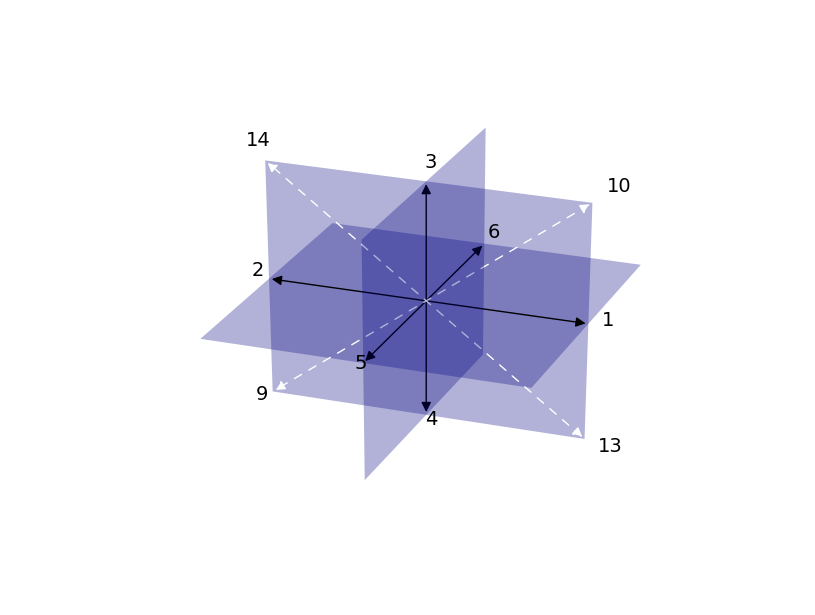 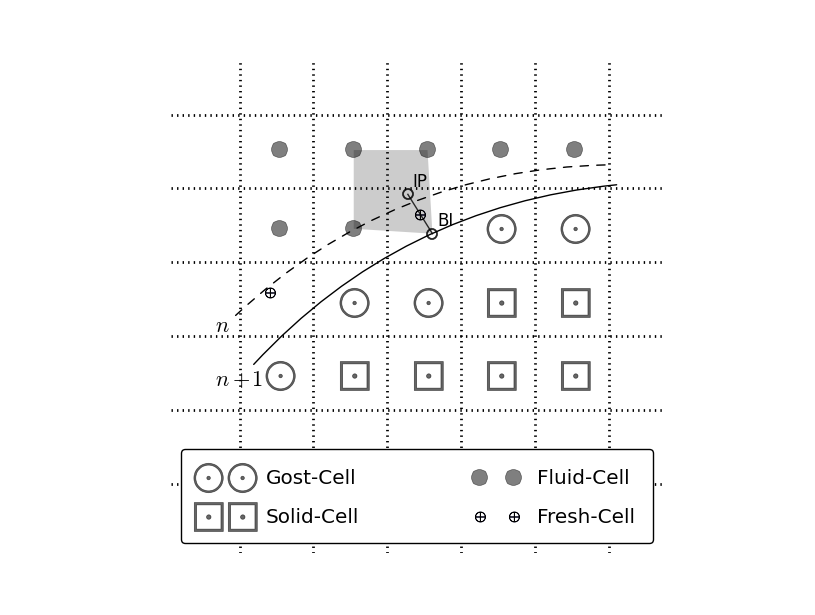 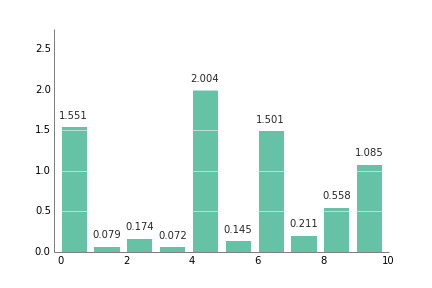 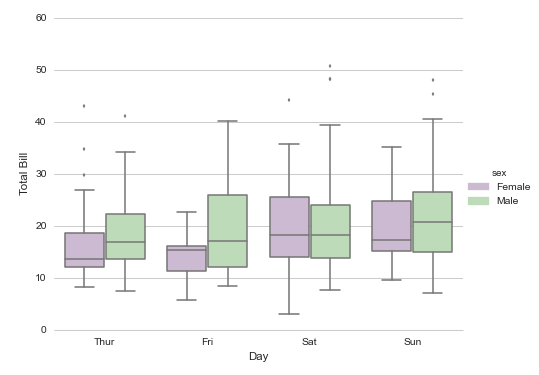 36
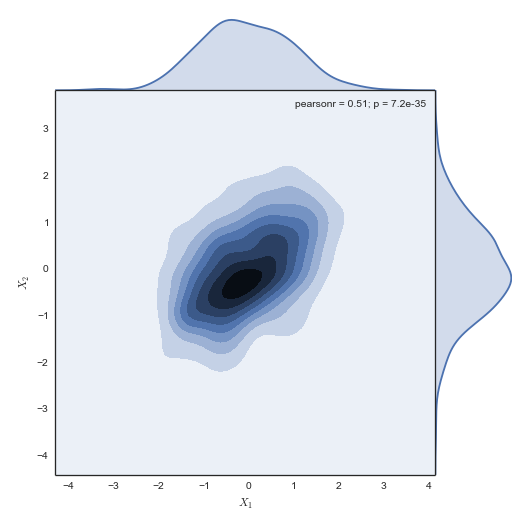 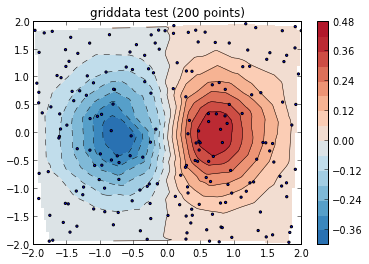 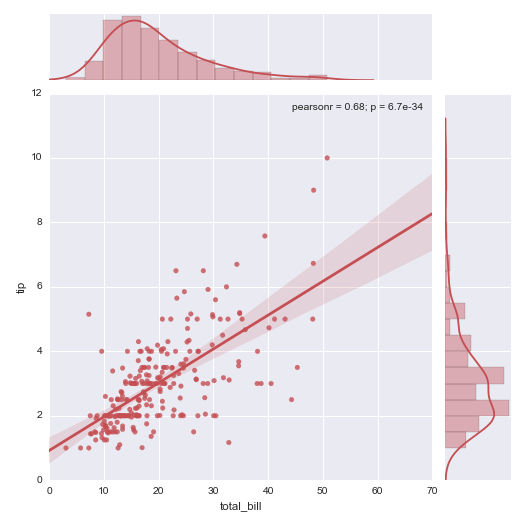 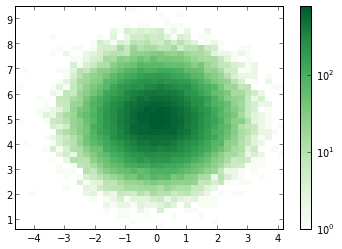 37
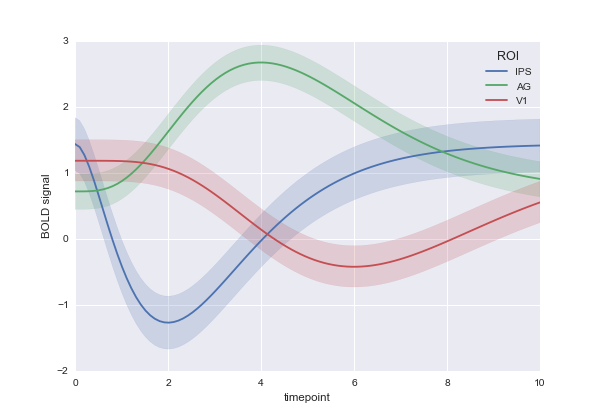 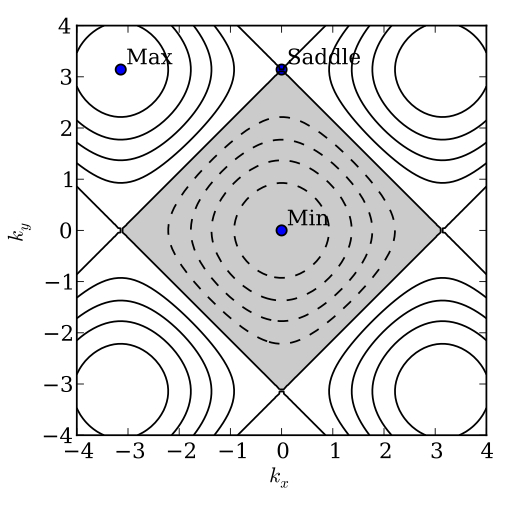 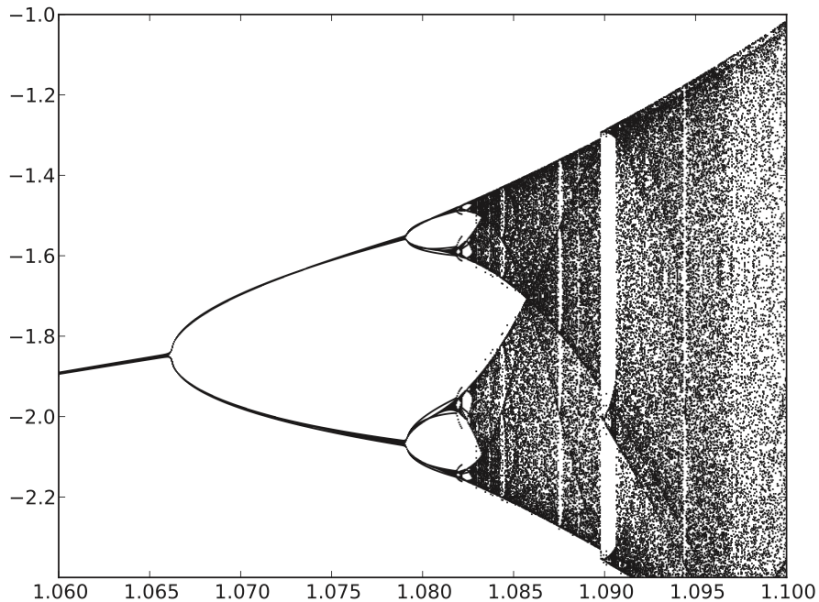 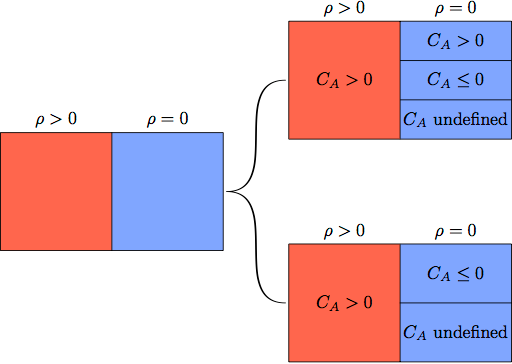 38
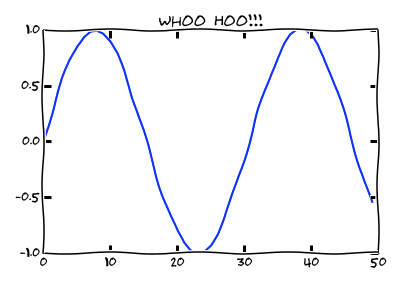 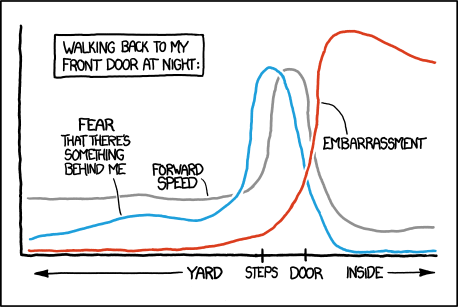 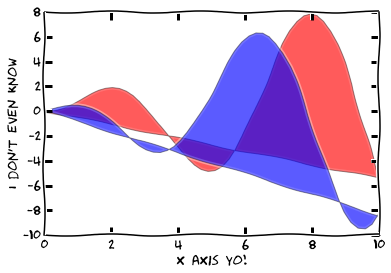 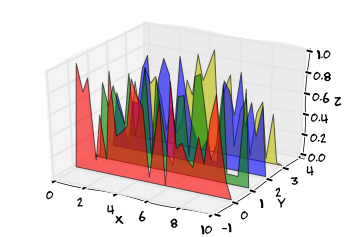 39
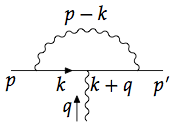 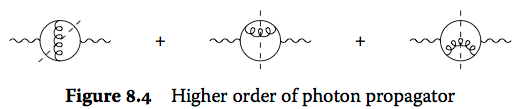 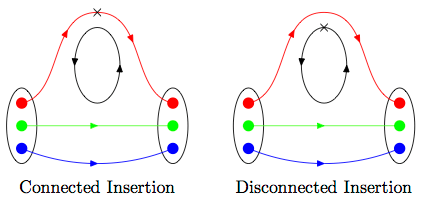 40
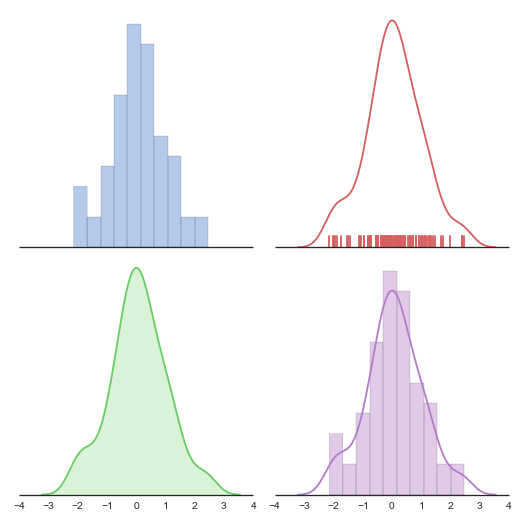 41
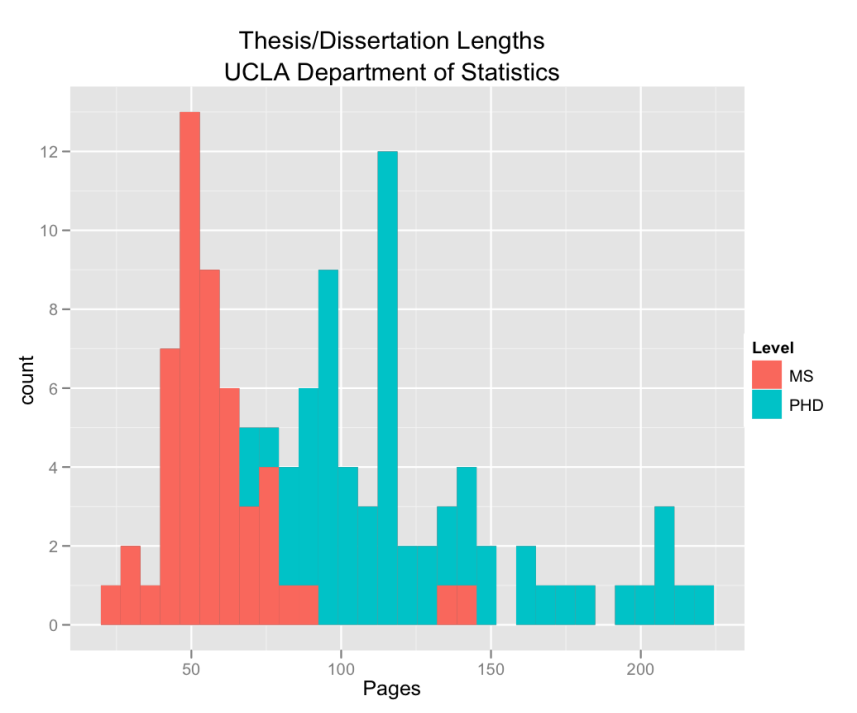 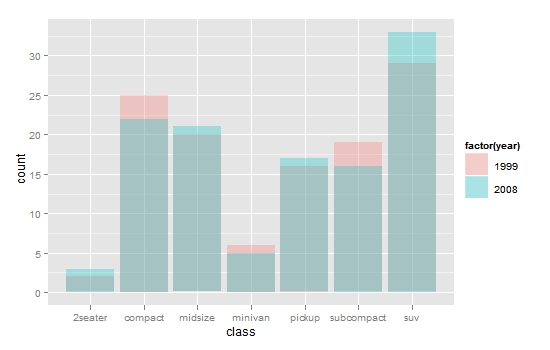 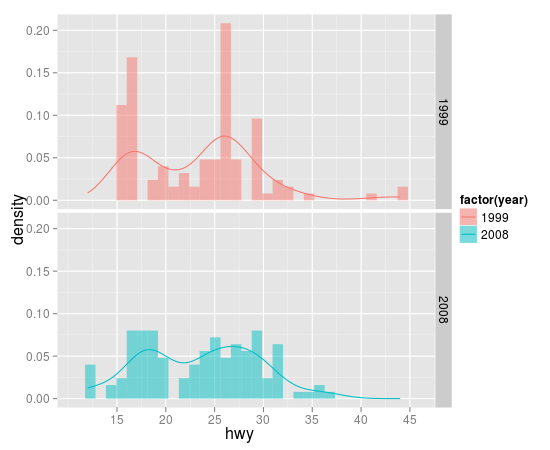 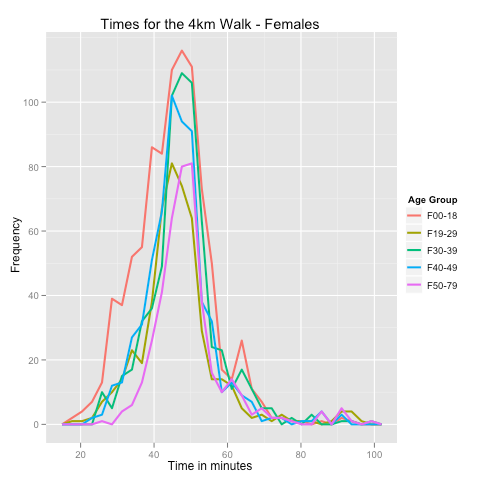 42
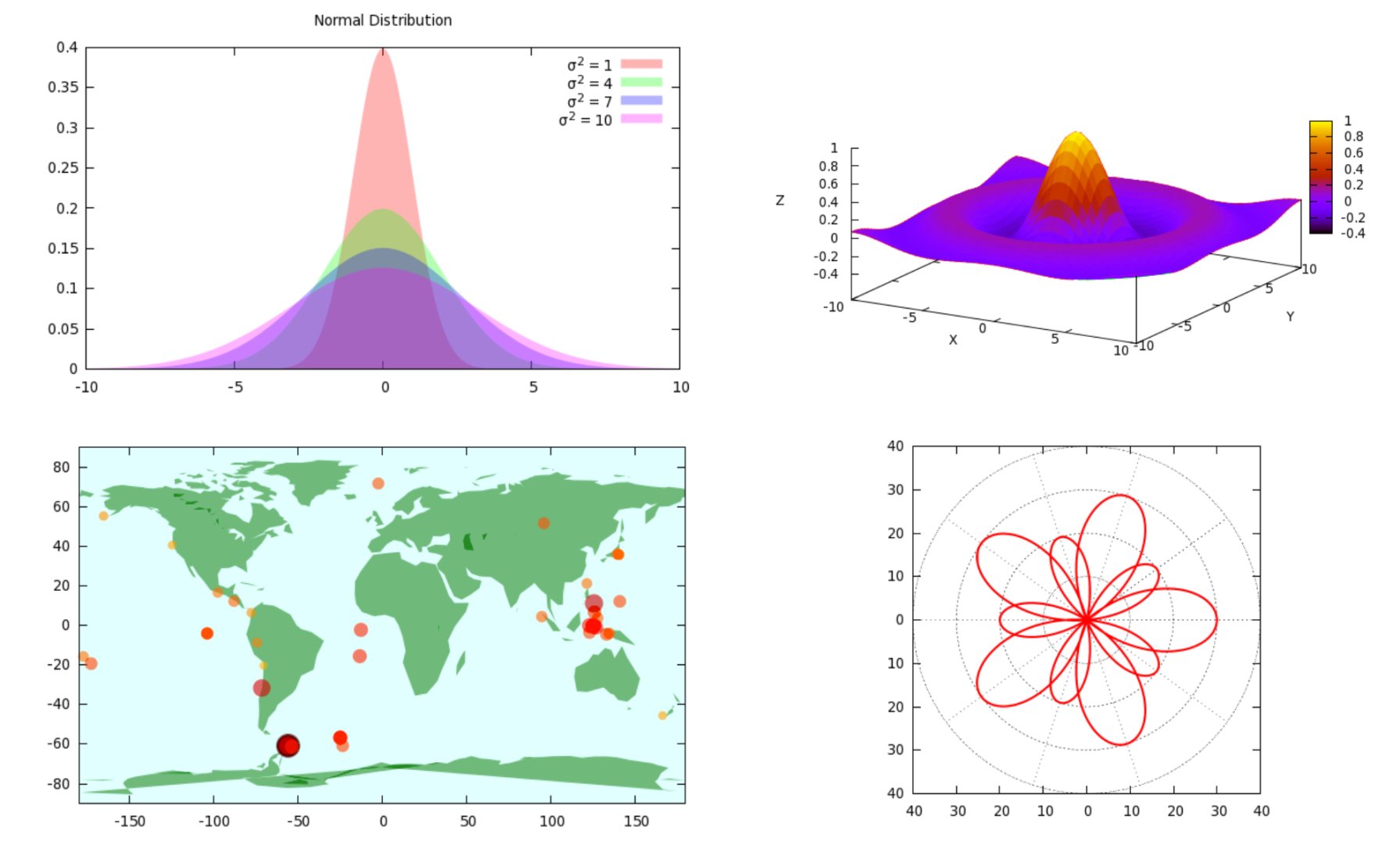 43
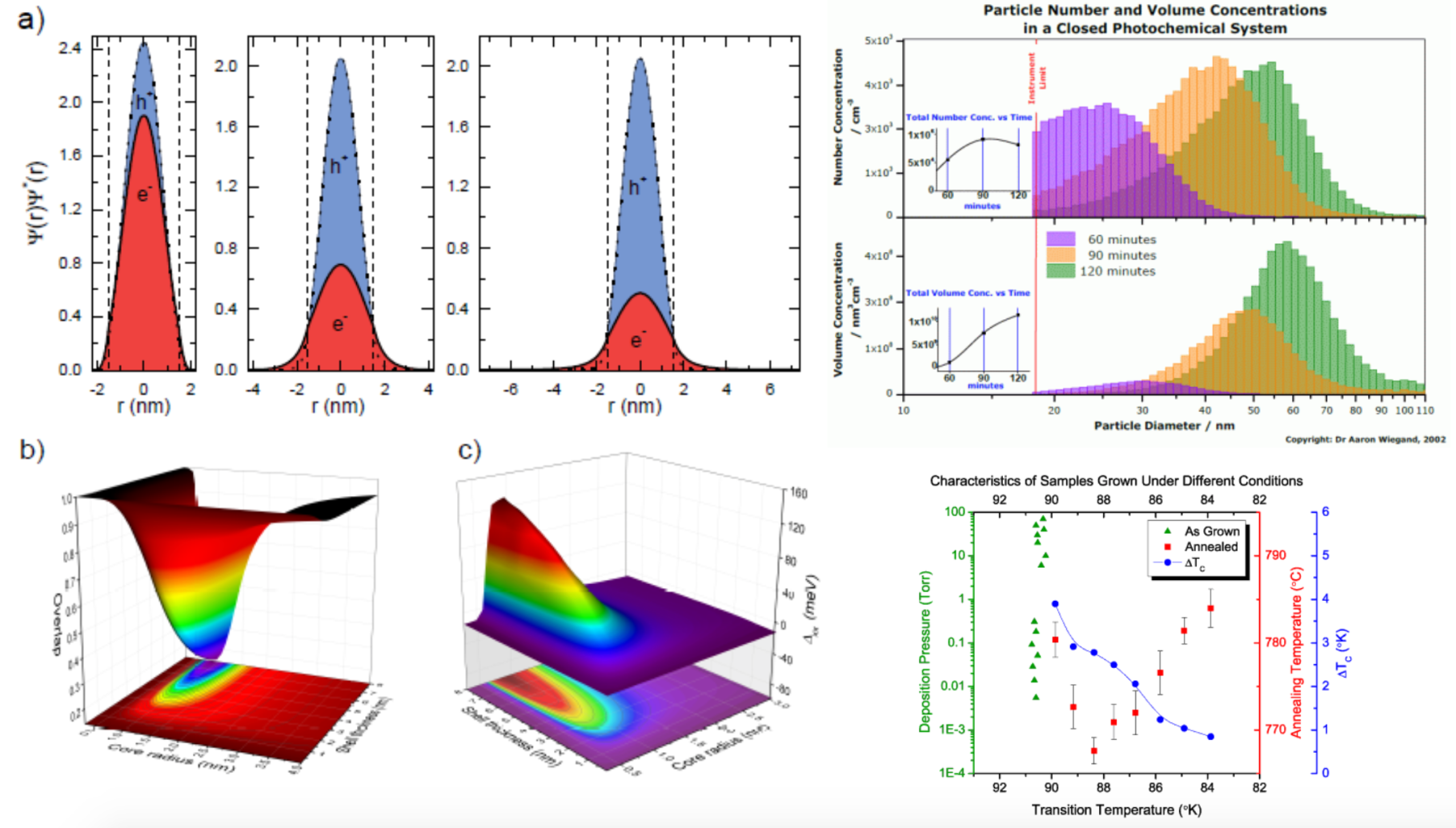 44
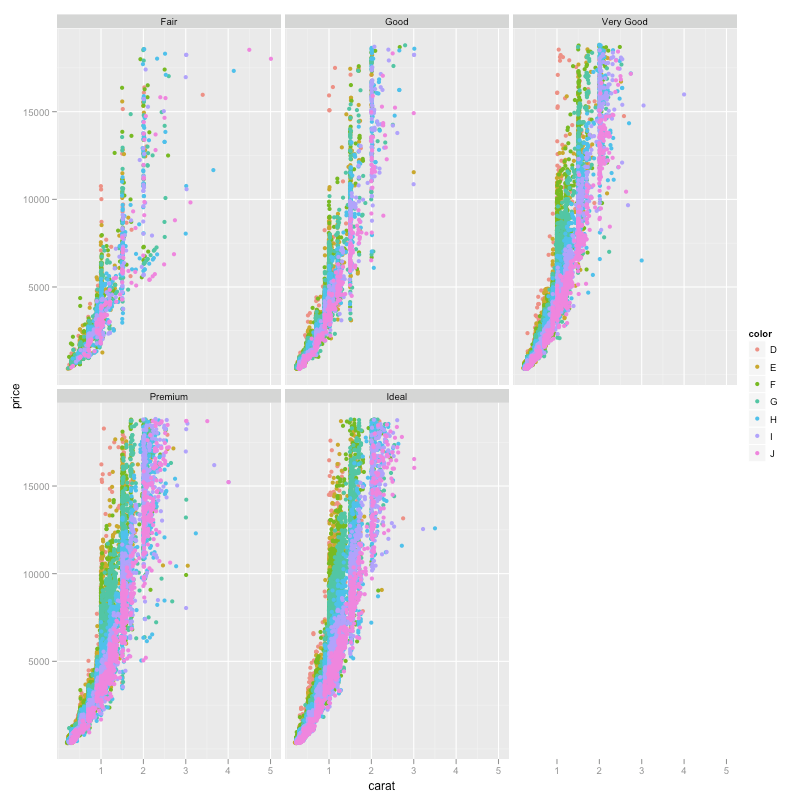 45
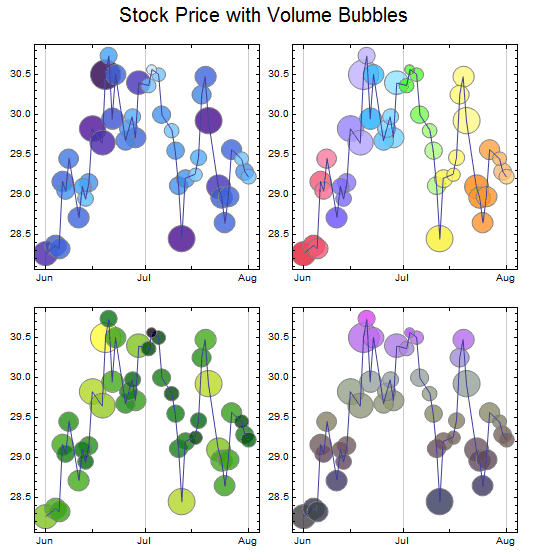 46
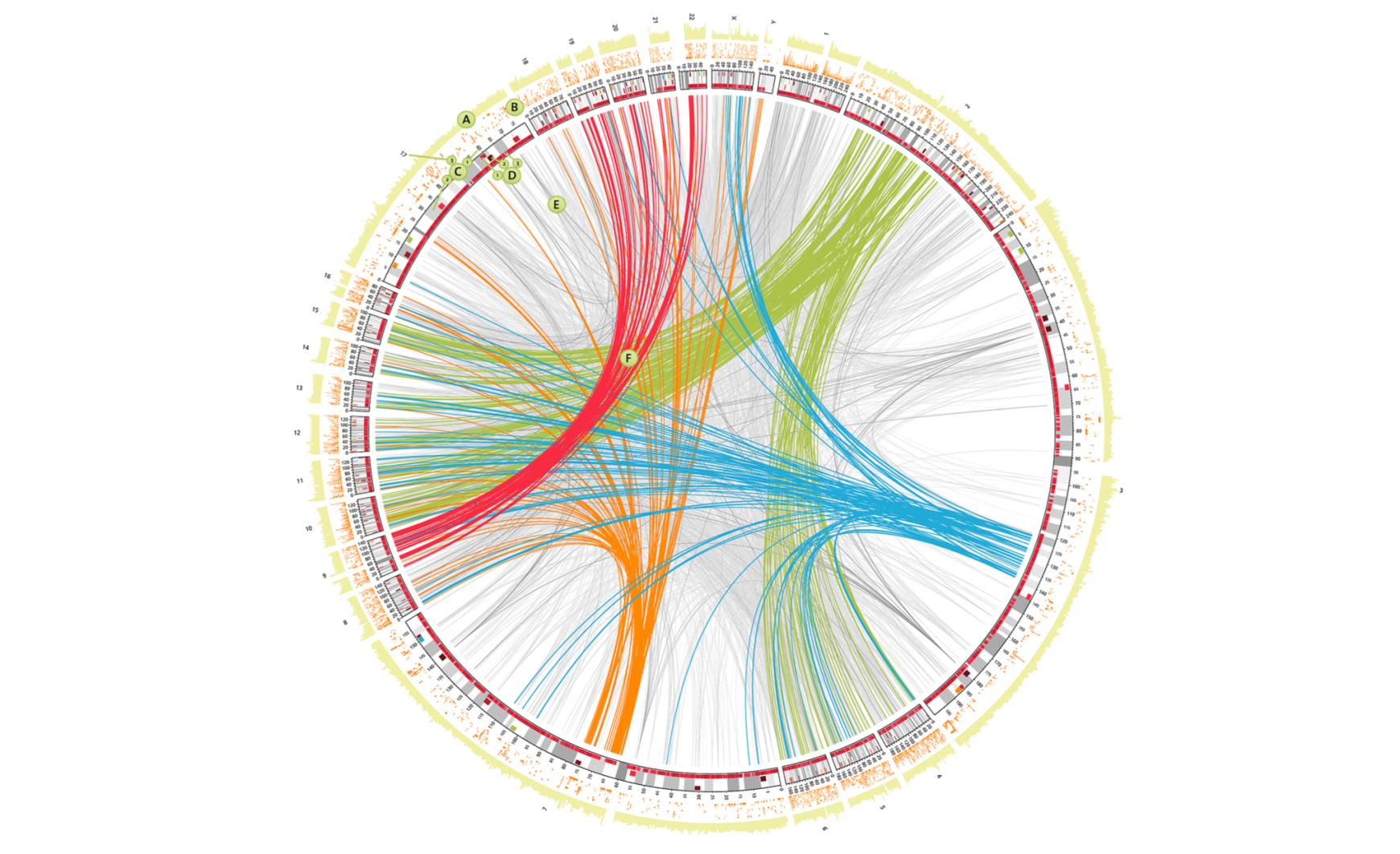 47
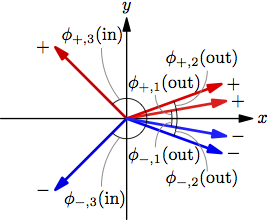 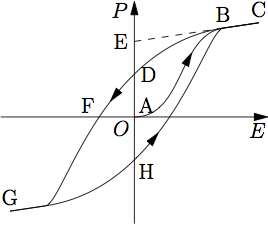 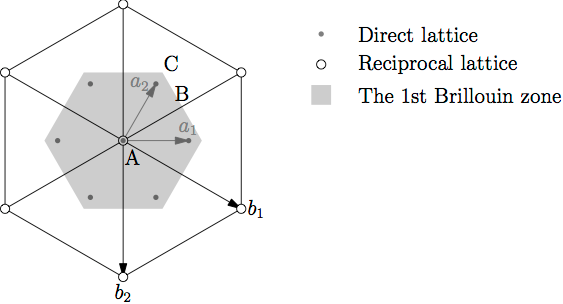 48
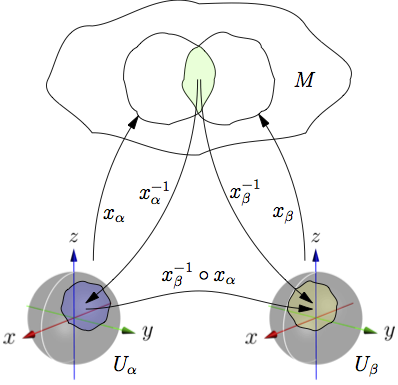 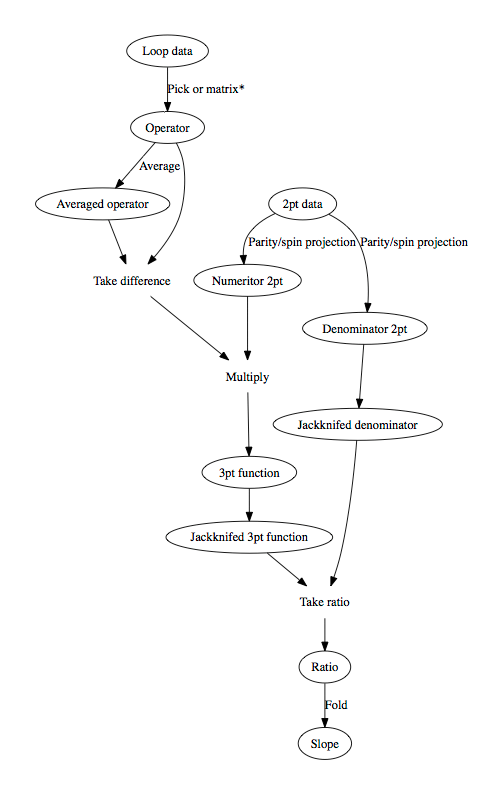 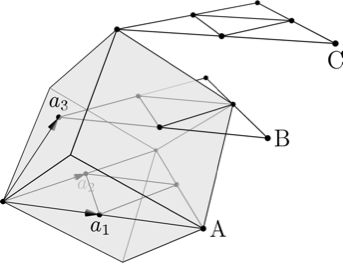 49
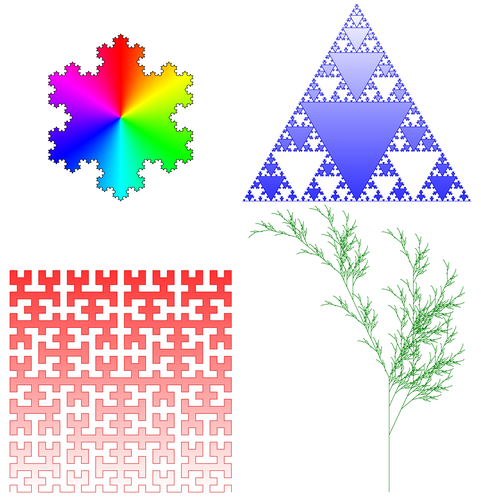 50
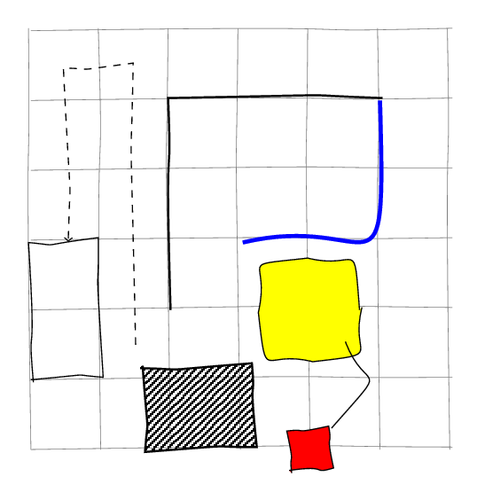 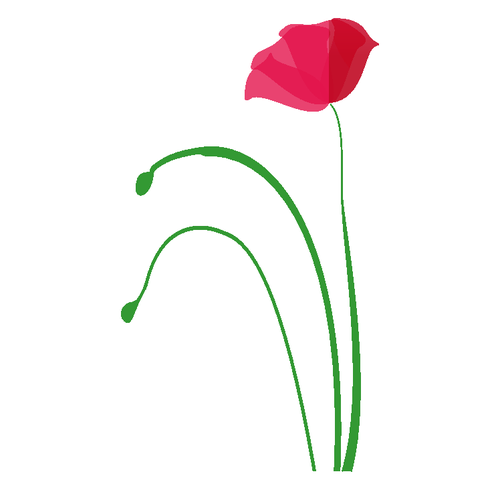 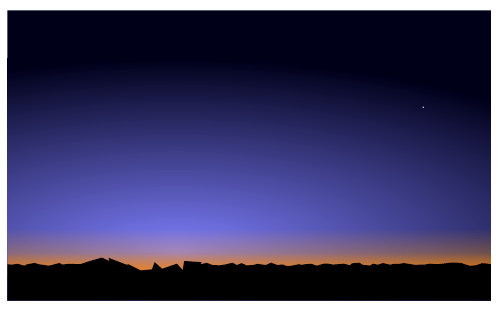 51
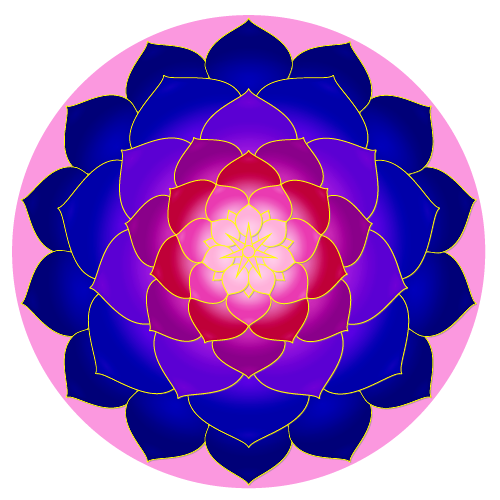 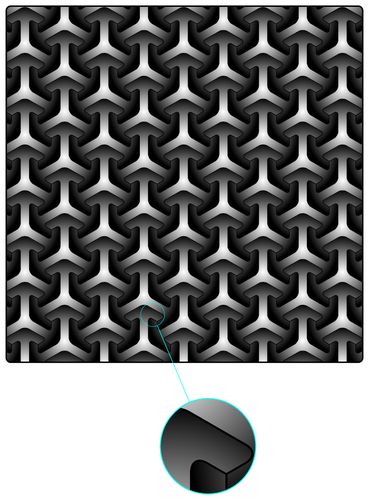 52
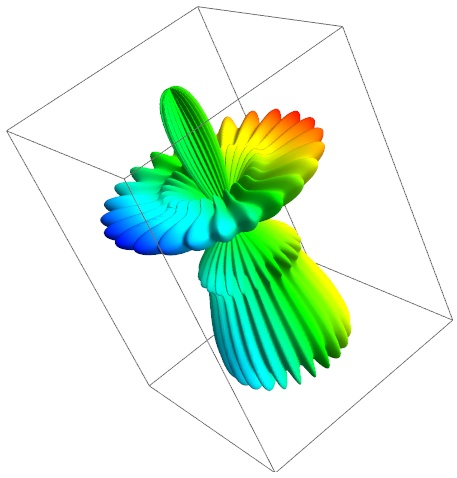 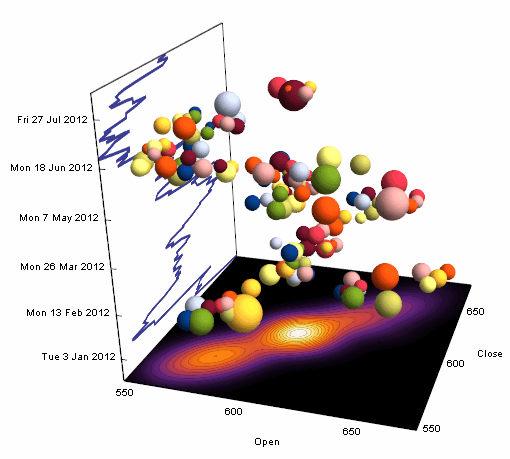 53
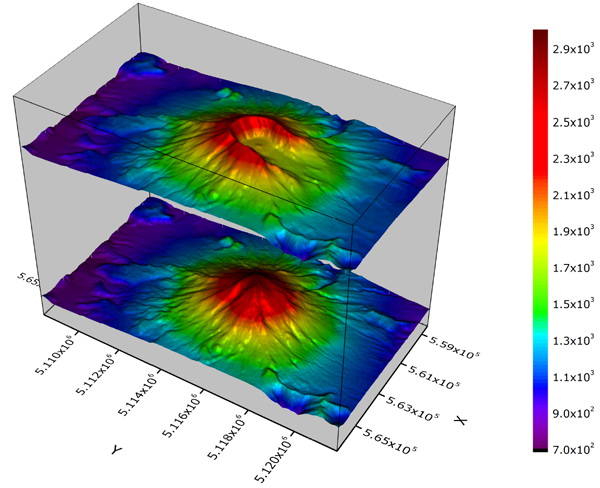 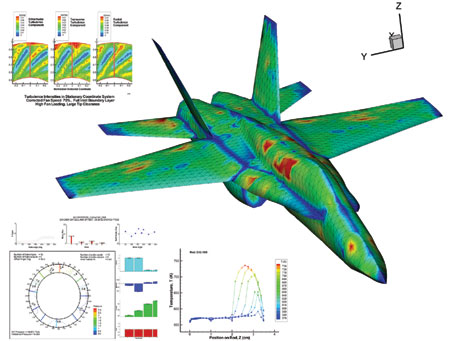 54
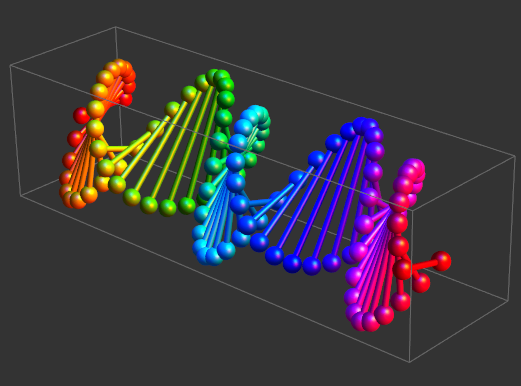 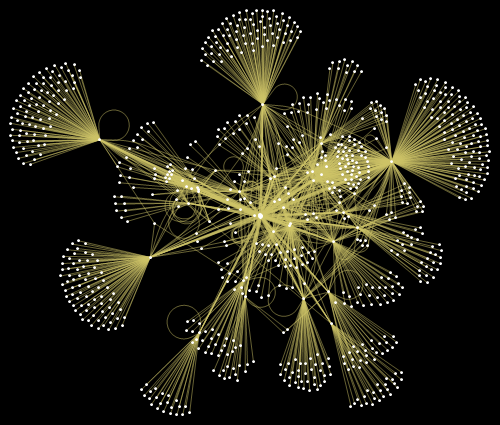 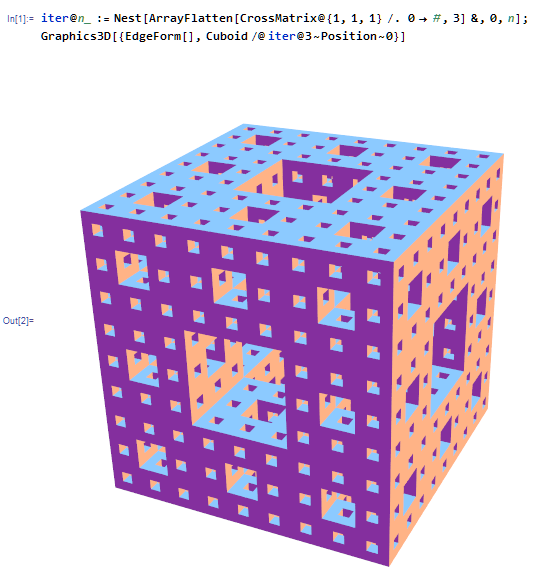 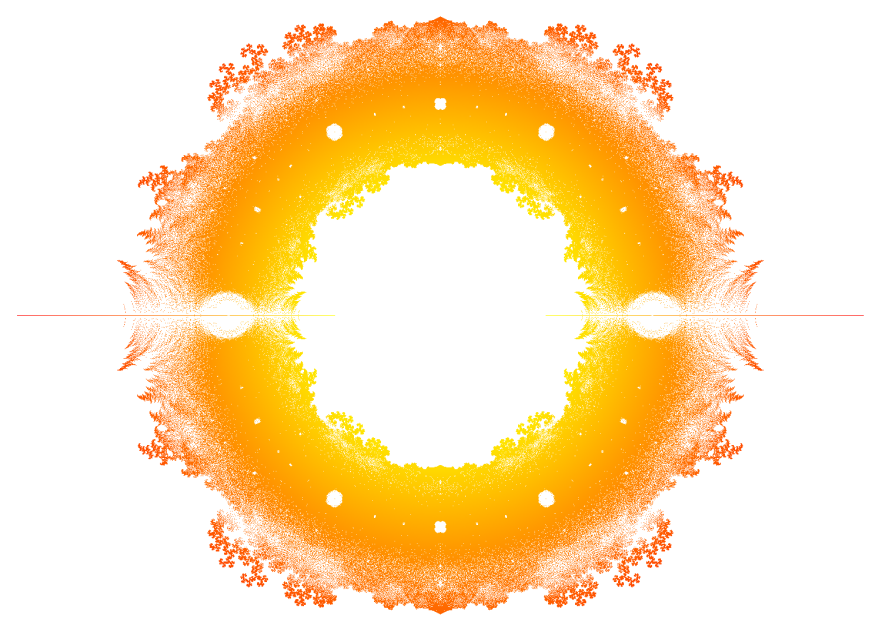 55
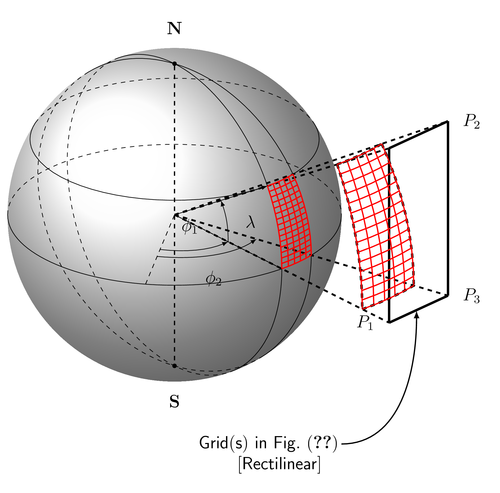 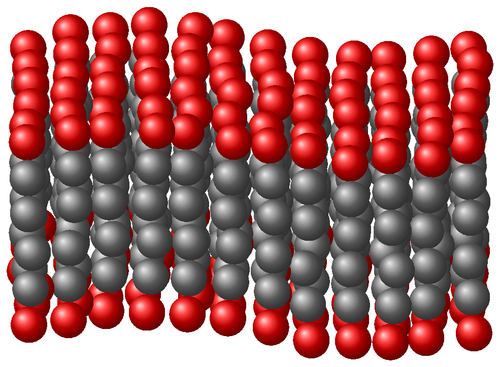 56
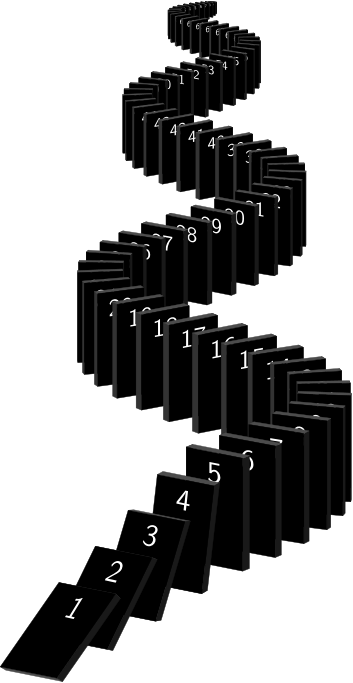 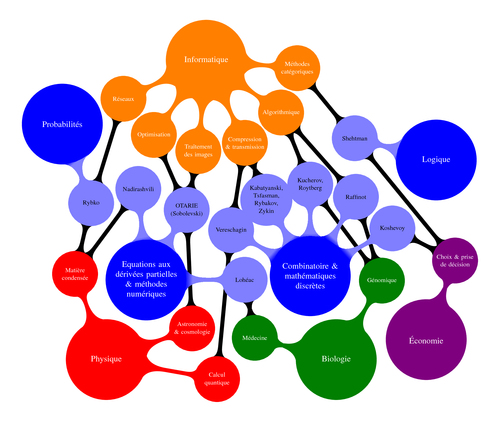 57
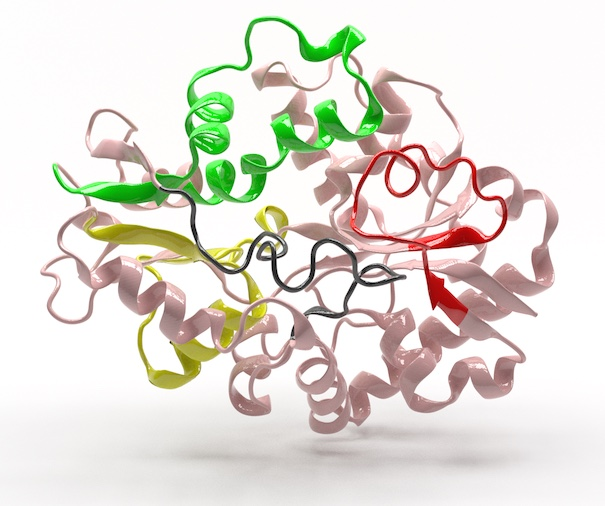 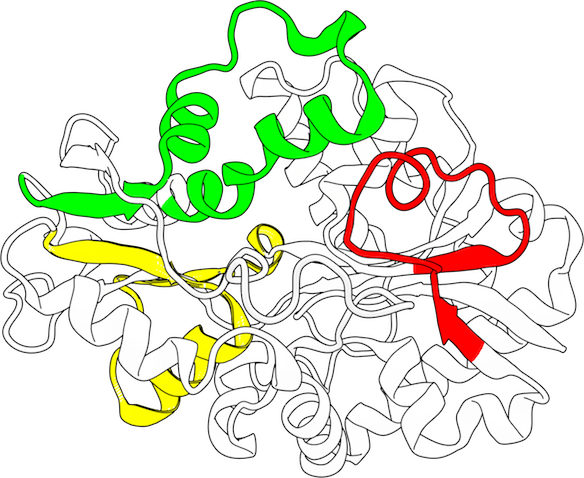 58
Reference
‘How to draw beautiful illustrations in papers’, [Online]Available:  
https://www.zhihu.com/question/21664179?from=timeline&isappinstalled=1 (Oct 5, 2016)

More Examples: http://matplotlib.org/gallery.html
59
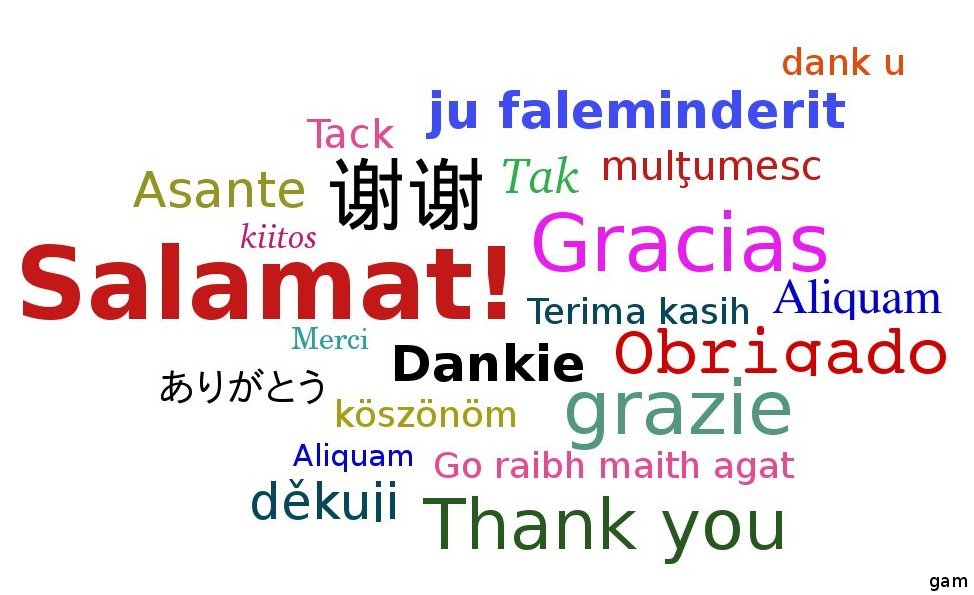 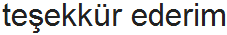 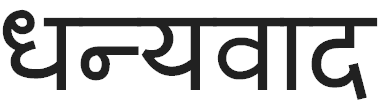 60